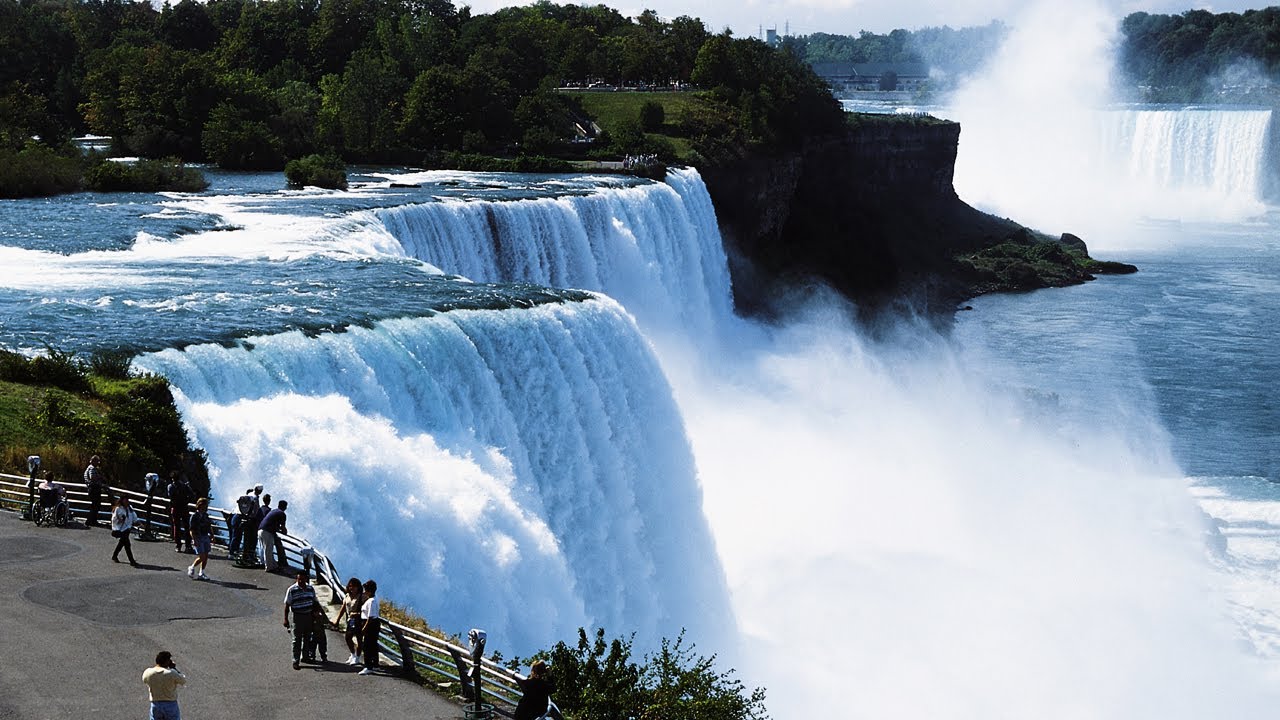 স্বাগতম
উপস্থাপনায়
ছালমা বেগম
সহকারি শিক্ষক
গকুলনগর সরকারি প্রাথমিক বিদ্যালয়
রায়পুরা,নরসিংদী ।
বিষয়ঃ বাংলা
শ্রেণিঃ পঞ্চম 
পাঠের শিরোনামঃ দেখে এলাম নায়াগ্রা 
পাঠঃ ০১
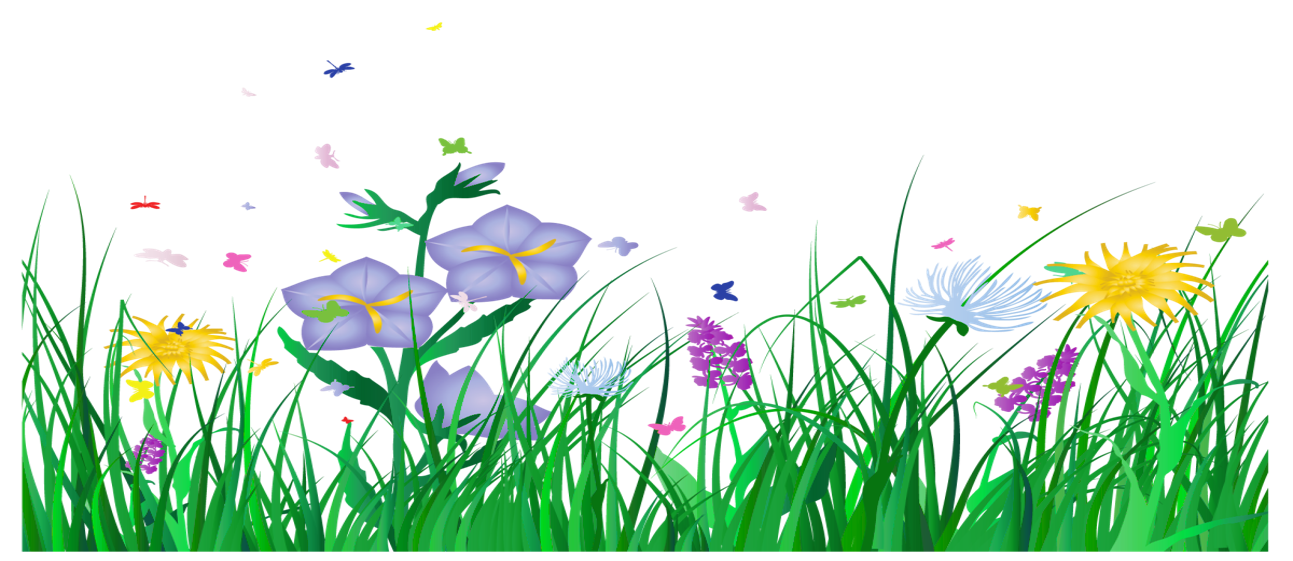 শিখনফল
১,২,১-উচ্চারিত পঠিত বাক্য ,কথা ,মনোযোগ সহকারে শুনবে ।
শোনা
১,১,১-যুক্তবর্ন সহযোগে তৈরি শব্দ স্পষ্ট ও শুদ্বভাবে বলতে পারবে  ।
বলা
২,৫,১-নির্দিষ্ট বিষয়ের বর্ননা পড়ে বুঝতে পারবে  ।
পড়া
৩,৩,২-বাক্য সাবলীলভাবে পড়তে পারবে   ।
৩,১,২-পাঠ সংশ্লিষ্ট প্রশ্নের উত্তর লিখতে পারবে    ।
পড়া
এ সম্পর্কে তোমাদের কোন ধারণা আছে কী?
কোথা থেকে পানি পড়ছে?
ভিডিওটিতে কী দেখলে?
জলপ্রপাত
[Speaker Notes: বিভিন্ন প্রশ্ন উত্তরের মাধ্যমে সঠিক নামটি বের করে আনতে সহায়তা করবো। এবং সব শেষে ছাত্রছীদের মাধ্যমে পাঠ ঘোষণা করবো।]
মূলপাঠঃ
দেখে এলাম নায়াগ্রা
বিশেষ পাঠঃ
যখন তোমাদের.........ক্রমশ নদী হয়ে যায়।
ছবিতে আমরা কী দেখতে পাচ্ছি?
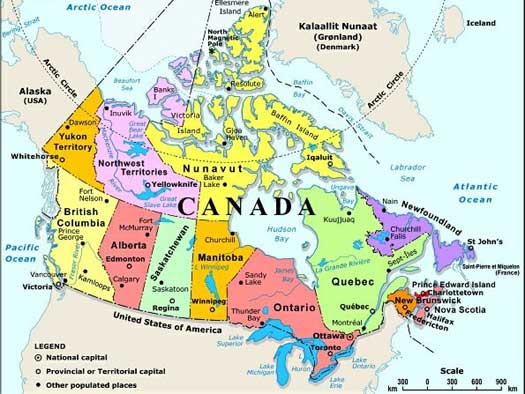 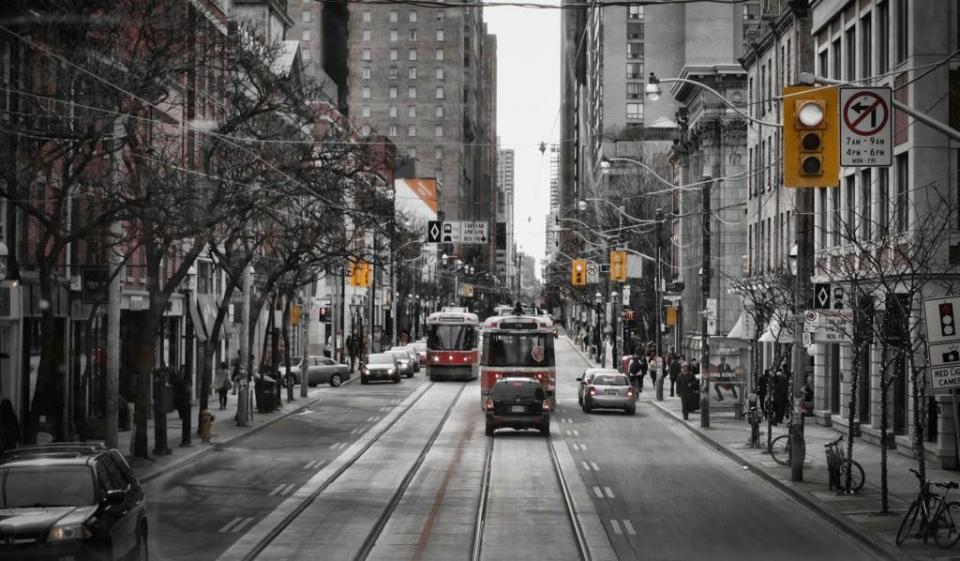 কানাডার রাস্তা
কানাডার রাস্তা মোটেই আঁকাবাঁকা থাকেনা-রেল লাইনের মতো সোজা ।
ফলে দ্রুত গতিতে গাড়ি চালানো সম্ভব।
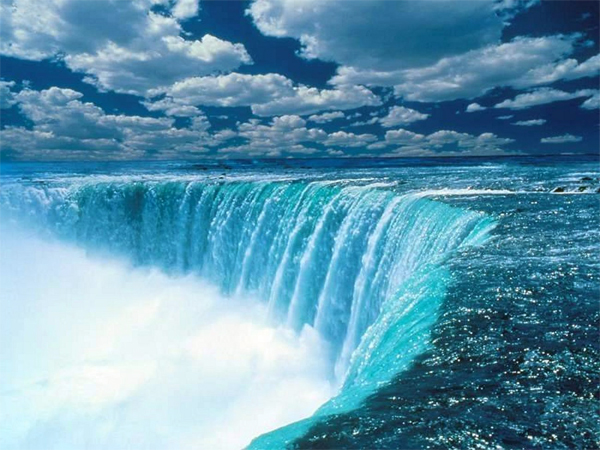 নায়াগ্রা জলপ্রপাত
ছবিগুলো দেখি এবং ছবি সম্পর্কে বলি
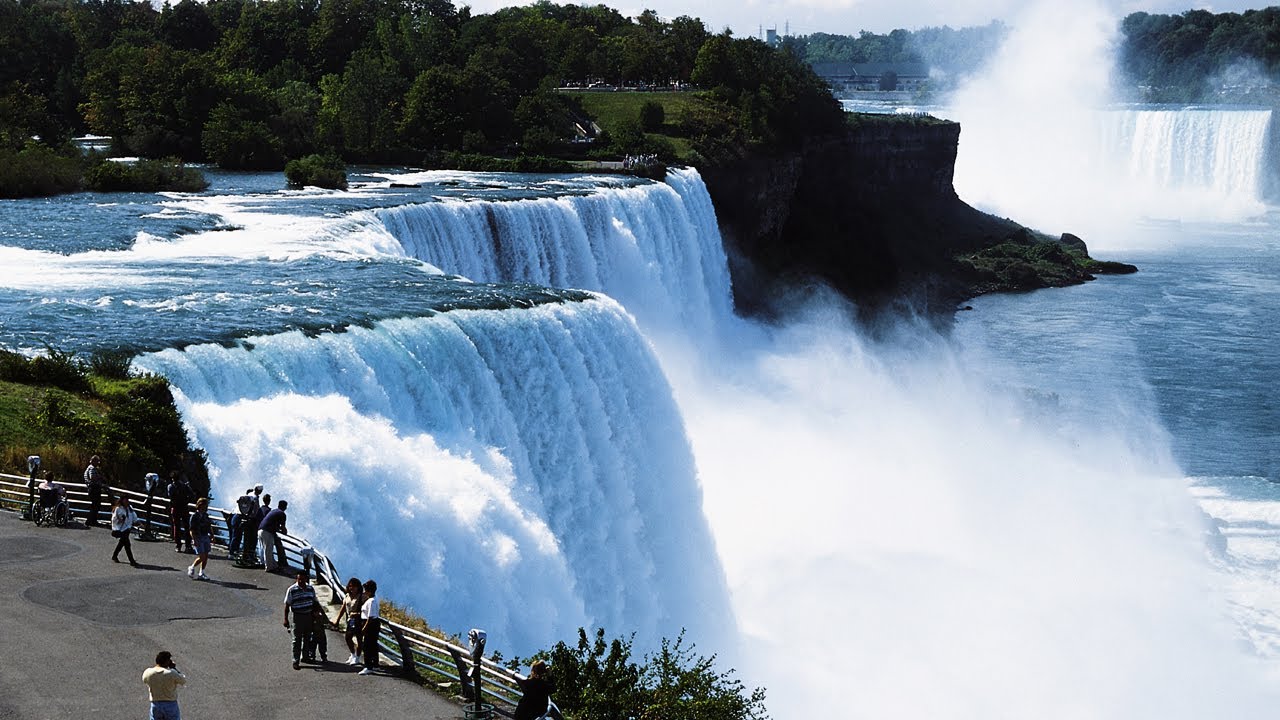 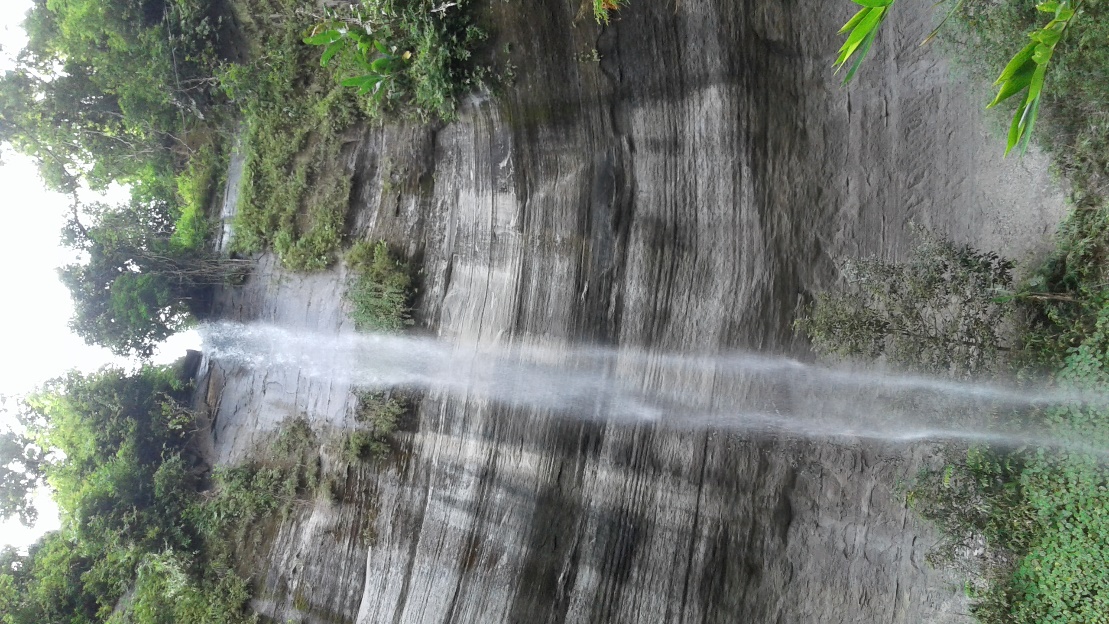 ঝর্ণার মতো পাহাড়ের উপর থেকে পানি নিচে সমতল ভূমিতে গড়িয়ে পড়ছে।
তবে আকারে অনেক বিশাল।
ঝর্ণা ছোট, জলপ্রপাত বড়- এটুকু যা তফাত।
উপর থেকে নিচে জল পতনের ব্যাপার দুই জায়গাতেই ঘটছে।
জল যদি না-ই পড়ে, তা হলে ঝর্ণাও হবে না, জলপ্রপাতও হবে না।
শিক্ষকের আদর্শ পাঠ
 ও পাঠ্যাংশ পর্যালোচনা।
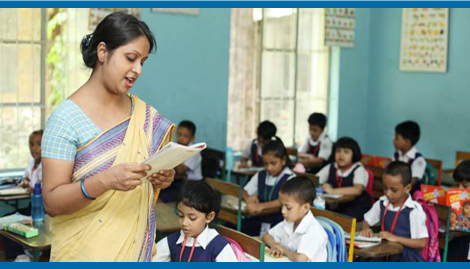 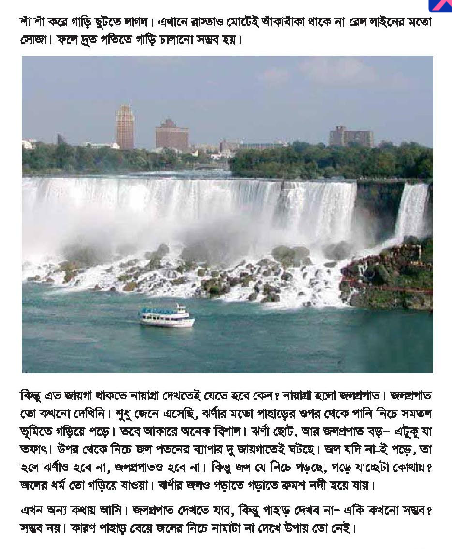 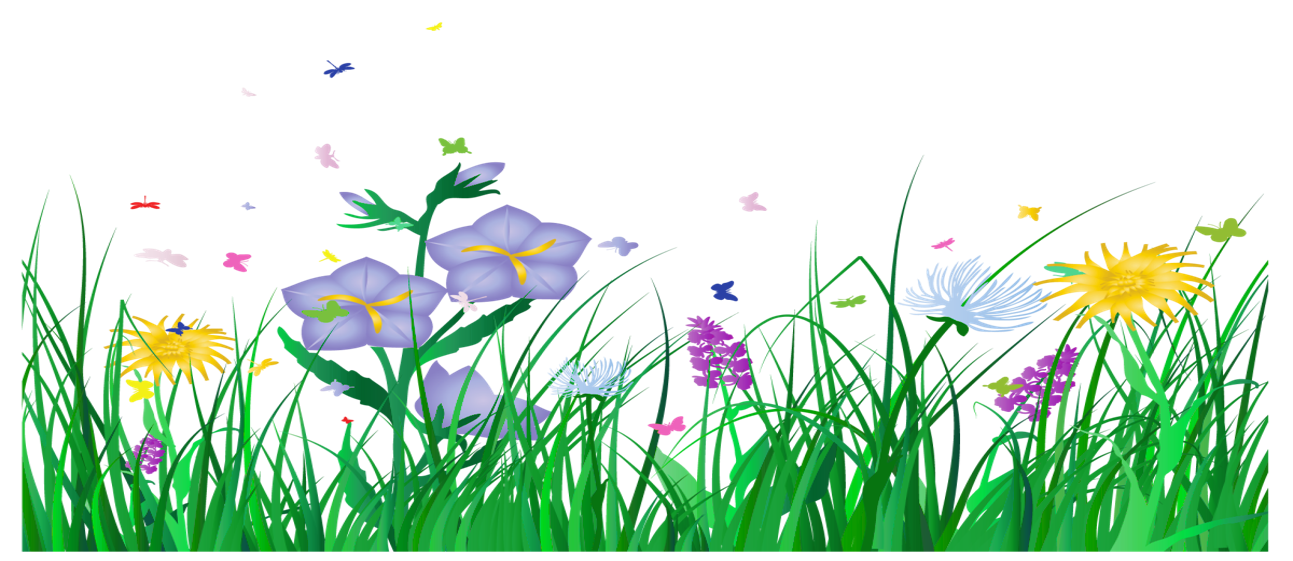 শিক্ষার্থীর নিরব পাঠ
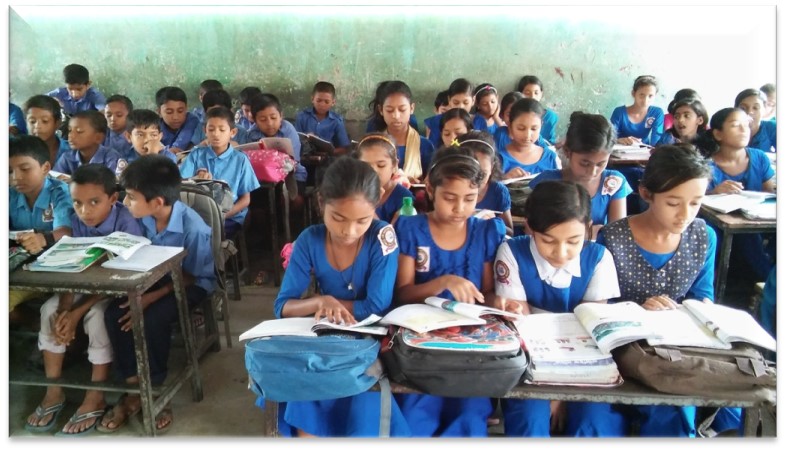 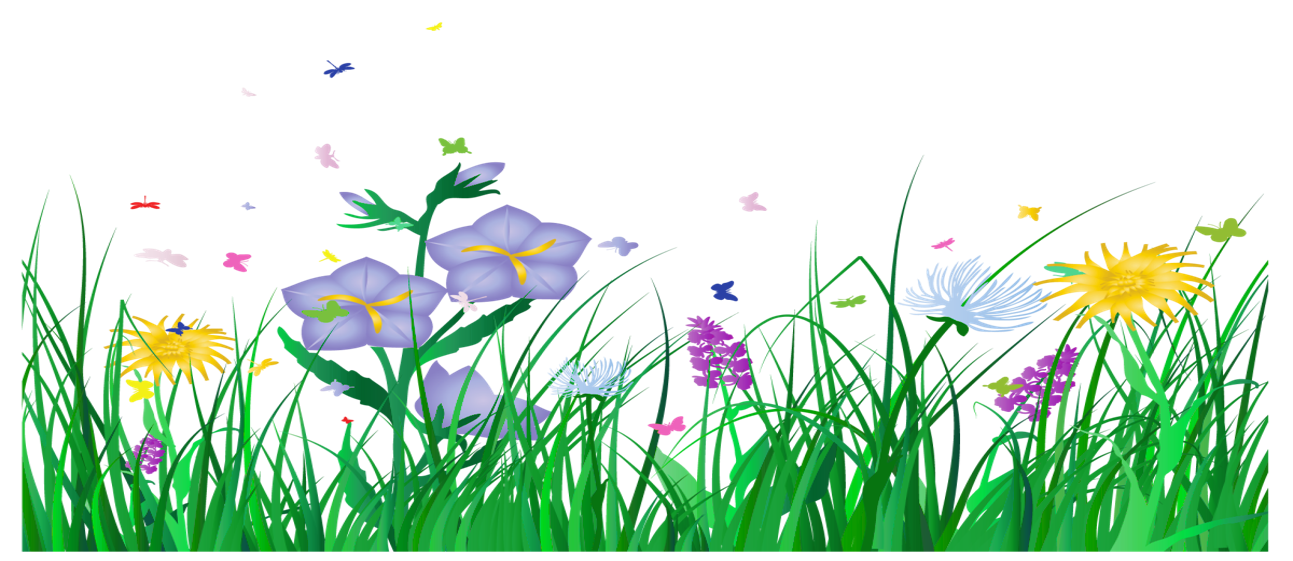 ছবি দেখে শব্দের অর্থ বলি ও ছবিতে ক্লিক করি
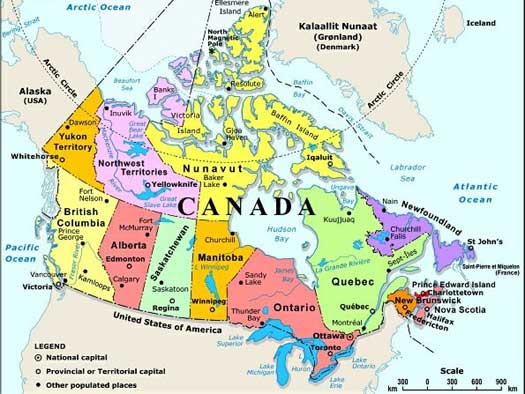 কানাডা
উত্তর আমেরিকা মহাদেশের একটি দেশ।
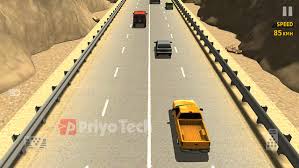 দ্রুতগতিতে
খুব তাড়াতাড়ি করে।
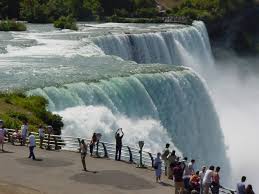 পতন
নিচে পড়া।
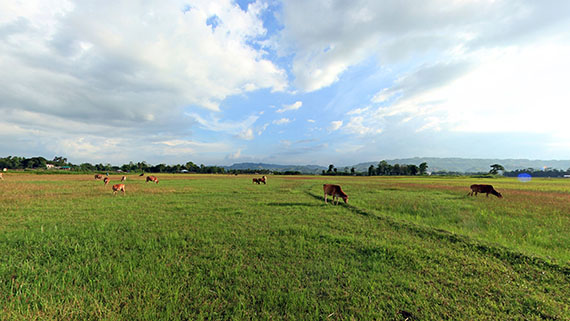 সমতল ভূমি
যে জমি উঁচুনিচু নয়, পাহাড়ি নয়।
কথাগুলো বুঝে নিই
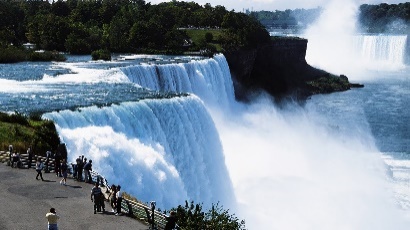 জলপ্রপাত
পাহাড়ের উপর থেকে নিচে সমতল ভূমিতে বিশাল পরিধি নিয়ে জল পড়া।
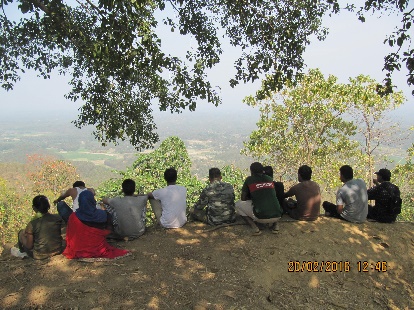 মজলিশ
গল্পগুজব করার আসর।
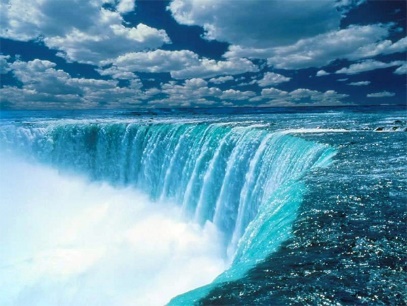 জলের ধর্ম
জলের স্বভাব।
দলে করি
নায়াগ্রা
জলপ্রপাত
কানাডা
টরেন্টো কোথায় অবস্থিত? নায়াগ্রা জলপ্রপাতের বর্ণনা দাও।
লেখকের দেখা জলপ্রপাতটির নাম কী? এটি সম্পর্কে ৫টি বাক্য লিখ।
জলের প্রপাত কোথা থেকে এবং কীভাবে হয়?
সঠিক উত্তরটি বেছে নিই
একক কাজ
১। নায়াগ্রা কোথায় অবস্থিত?
ক) জাপান
খ) ভারত
গ) কানাডা
ঘ) রাশিয়া
২। নায়াগ্রা জলপ্রপাত পড়ছে-----
খ) সমতল ভূমি থেকে
ক) পাহাড় হতে
ঘ) পাহাড়ি ঢল থেকে
গ) কোন উঁচু স্থান থেকে
৩। জলের ধর্ম কী?
খ) গড়িয়ে পড়া
ক) উপরে উঠা
গ) স্থির থাকা
ঘ) শুকিয়ে যাওয়া
জোড়ায় কাজ
ঠিক শব্দ বেছে নিয়ে খালি জায়গায় লিখি।
বন্ধুবান্ধবদের
নায়াগ্রা
সৌভাগ্য
ক) তখন আমিও পড়েছি _ _ _ _ _ _ _ _ জলপ্রপাতের কথা।
খ) জলপ্রপাত দেখার _ _ _ _ _ _ _  একবার হয়েছিলো।
গ) একদিন _ _ _ _ _ _ _ _ _ _ _ সঙ্গে গল্পের মজলিসে কথা উঠলো।
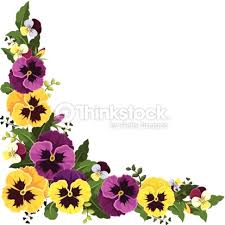 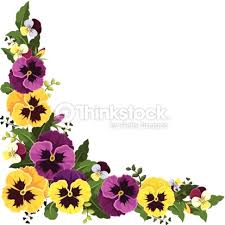 জলপ্রপাত কী?
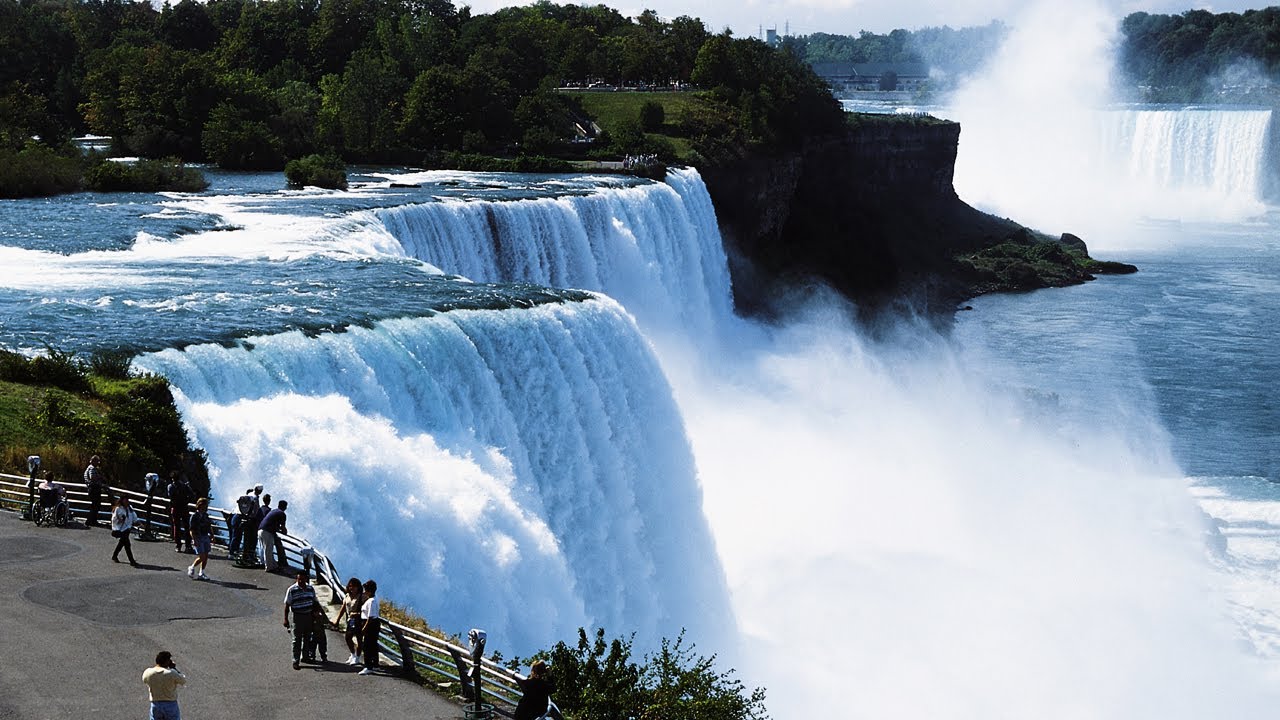 ছবিতে ক্লিক করুন
পাহাড়ের উপর থেকে নিচে সমতল ভূমিতে বিশাল পরিধি নিয়ে জল পড়া।
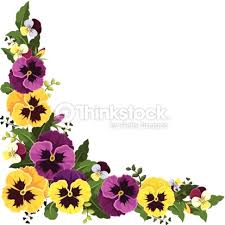 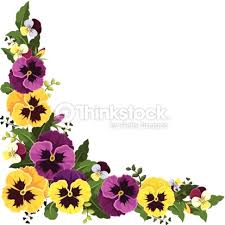 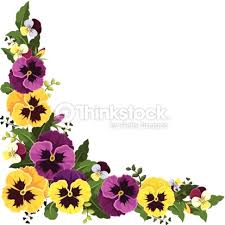 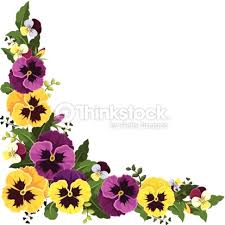 নায়াগ্রা কোথায় অবস্থিত?
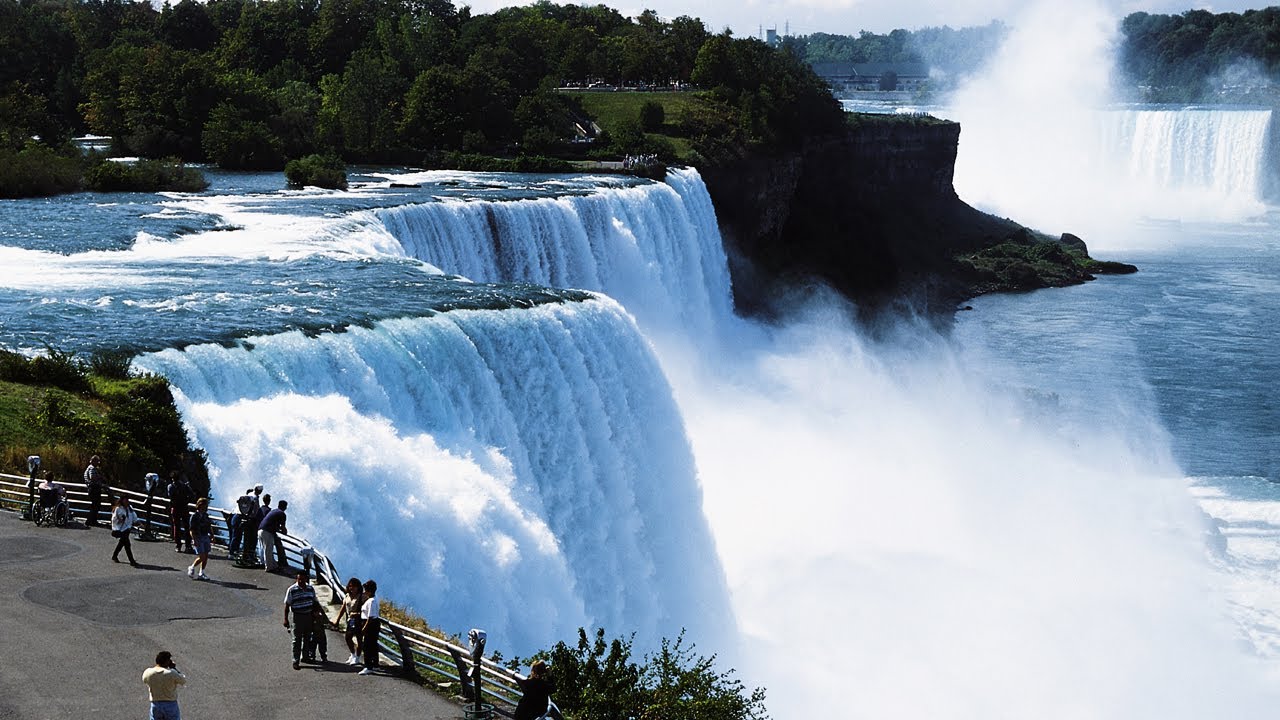 ছবিতে ক্লিক করুন
কানাডায়
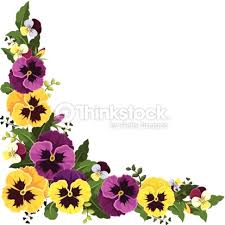 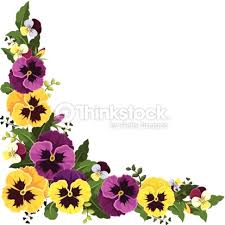 কর্ম-আনুশীলন
আমি কোথায় কোথায় বেড়াতে বা ঘুরে বেড়াতে গিয়েছি-তা মনে করের চেষ্টা করি। এর মধ্য থেকে যেকোন একটি জায়গার বর্ণনা দিয়ে বন্ধুর কাছে চিঠি লিখি।
 কোথায় গিয়েছিলাম?
কবে গিয়েছিলাম?
কীভাবে গিয়েছিলাম? 
কী কী দেখেছিলাম?
কী করেছিলাম?
কী খেয়েছিলাম?
কেমন করে এসেছিলাম?
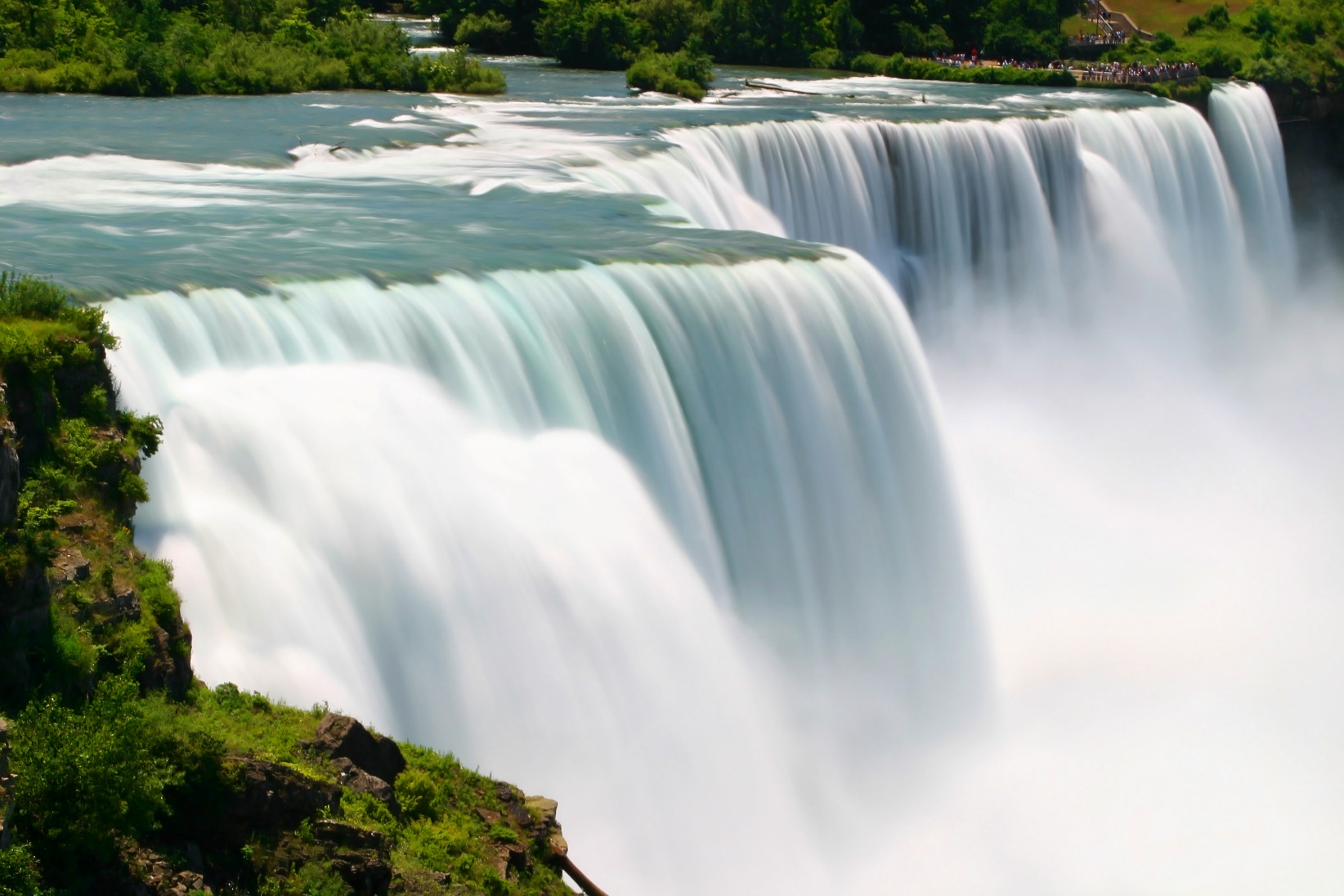 ধন্যবাদ